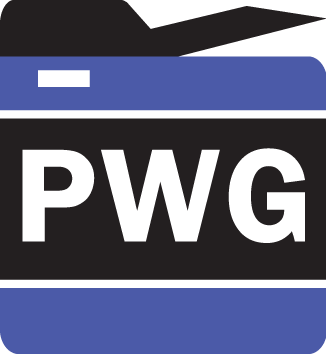 The Printer Working Group
Semantic Model Workgroup
February 14, 2017
Sunnyvale, CA (hosted by Apple)

Jeremy Reitz (Xerox)
Copyright © 2017 The Printer Working Group. All rights reserved. The IPP Everywhere and PWG logos are trademarks of The Printer Working Group.
1
1
SM Meeting Agenda
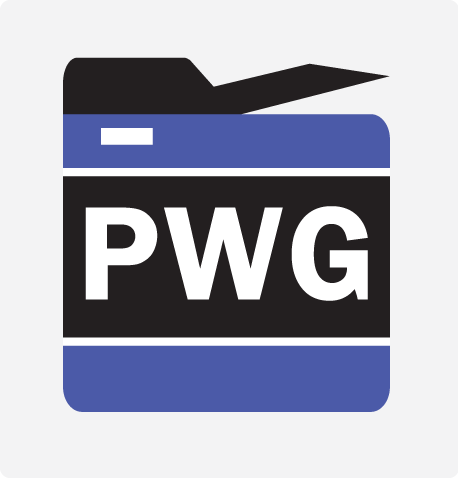 Copyright © 2017 The Printer Working Group. All rights reserved. The IPP Everywhere and PWG logos are trademarks of The Printer Working Group
2
2
Administrivia
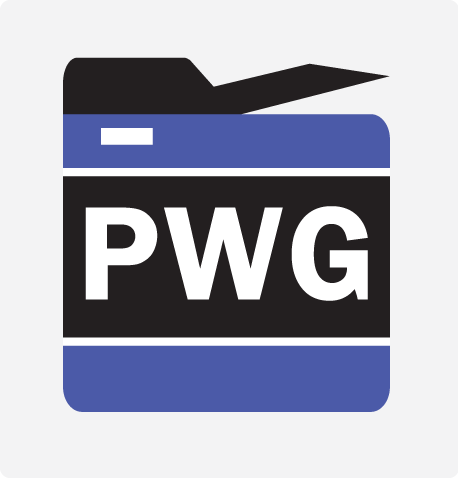 Welcome
Confirm Minutes Taker
Policy on Non-disclosure of Proprietary Information
Semantic Model Workgroup Officers
Chair: Jeremy Reitz (Xerox)
Vice-Chair: Paul Tykodi (TCS) 
Secretary: Bill Wagner (TIC)
Document Editors:
Jeremy Reitz (Xerox) – SM2, SM3 Schema
Pete Zehler (Xerox) – Print3D Model
Ira McDonald (High North) – JDFMAP (awaiting prototype) 
Rick Yardumian (Canon) – JDFMAP (awaiting prototype)
Copyright © 2017 The Printer Working Group. All rights reserved. The IPP Everywhere and PWG logos are trademarks of The Printer Working Group
3
3
Introduction
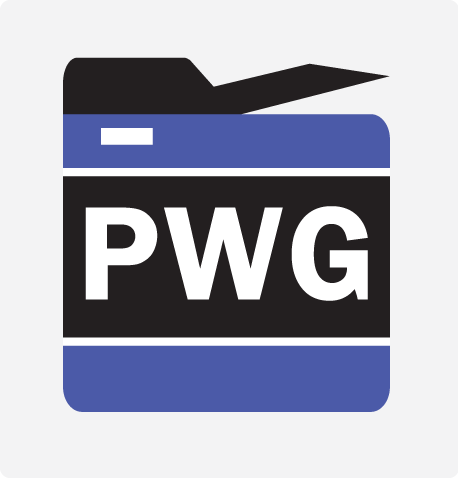 The PWG Semantic Model defines the semantic elements that constitute the imaging services and subunits of a network-connected Imaging System, and the actions that operate on the objects and elements of the model, independent of a specific protocol or network environment.
By the current workgroup charter, the primary function of the Semantic Model workgroup is to keep the model updated with additions and changes developed by other PWG workgroups, to make the model documentation accessible without the need for special software, and to provided for the review and approval of model updates by the PWG membership.
The intent of maintaining an abstract model in parallel with the IPP protocol is to document the Imaging Technology-specific aspects of defining a Imaging Job, describing an Imaging  Service, and communicating the status of these two types of objects in readily comprehensible  way.
Copyright © 2017 The Printer Working Group. All rights reserved. The IPP Everywhere and PWG logos are trademarks of The Printer Working Group
4
4
Projects and Status – Current Projects
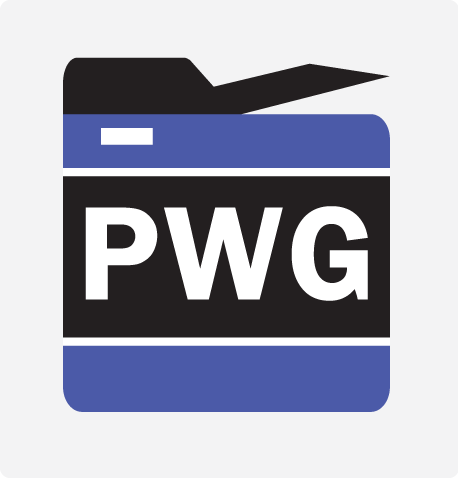 Mapping CIP4 JDF to PWG Print Job Ticket v1.0 (JDFMAP)
Current draft (ftp://ftp.pwg.org/pub/pwg/sm3/wd/wd-smjdfmap10-20150604.pdf) is at Prototype level, awaiting prototype reports.
Effort to solicit candidates to do prototyping appears to have been unsuccessful.
Print3D Service
In accord with the SM Workgroup charter, the information in the IPP 3D Printing Extensions draft was abstracted to add a Print3D Service to the current Semantic Model. This included the definition of a Print3D Job Ticket.
The Semantic Model including the Print3D Service is in Schema 2.909 (ftp://ftp.pwg.org/pub/pwg/sm3/schemas/pwg-semantic-model-master2.909.zip). The model needs to be reviewed and the additions made to the IPP extension during Last Call and Vote need to be added.
It is to be determined whether specific Print 3D Operations and operations elements need to be modeled.
Update and Finalization of Semantic Model 2
The defined project was to produce an updated version of SM2, reflecting corrections and reasonable additions from IPP, but no Cloud or 3D aspects, to finalize and document this version and subject it to an approval process.
The effort of comparing the IANA-Registered IPP attributes with the Gap analysis is still in progress (Bill Wagner). The group needs to decide whether the Model is to be modified to reflect each of the identified differences.
Copyright © 2017 The Printer Working Group. All rights reserved. The IPP Everywhere and PWG logos are trademarks of The Printer Working Group
5
5
Projects and Status – Identified Projects
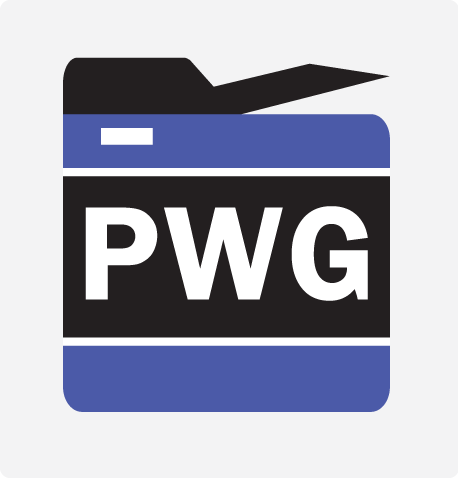 SM 3
The intent was to produce an updated version of SM2, reflecting corrections and reasonable additions from IPP, but no Cloud or 3D aspects. This was to complete the MFD Model. A follow on SM3 project was to refine the MFD model and add the Cloud printing semantics, and more recent IPP additions including Infra, extended finishing and 3D Printing. 
Because of the interest in 3D Printing and the lack of resources to complete SM2 in a timely manner, 3D Printing was added to the basic SM2 model before update. Although the current Schema could be developed into a updated SM2 and an SM3 version, it is unclear that there the interest or the resources to do this. 
Therefore the SM3 project, as differentiated from SM2 update, is suspended. The options to proceed are to be discussed during Next Steps and Action Items.
Update of the Semantic Model Web Pages
It had been discussed that the SM parts of the PWG Web page should be expanded to:
Give clear examples of the 2D Print Service Capabilities (PSC), Print Job Ticket (PJT), and Print Job Receipt (PJR)structures, including a narrative description.
Provide parallel information for 3D imaging
Reference the Web-browsable pictorial representations of schema for both completed/approved models and in-process model developments, so that viewers unfamiliar with the PWG Imaging System models may clearly understand, comment on and contribute to what we have done and the new things we are working on.
How and whether we will work on this activity will be discussed during Next Steps.
Copyright © 2017 The Printer Working Group. All rights reserved. The IPP Everywhere and PWG logos are trademarks of The Printer Working Group
6
6
Print3D Service
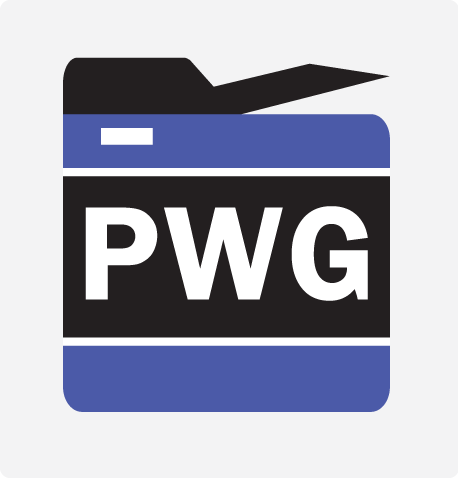 Because of the distinct differences between 2D Printing and 3D Printing Elements, 3D Printing in the Semantic Model is represented as a distinct service.
The Print3D Service is represented in version 2.909 of the Schema.
		[Review the Print3D Service Model]

The Print3D Job Ticket and the  Print3D Job Receipt are  represented in the Print3DJobTicket files of version 2.909 of the Schema .xsd, .xml and .json versions are provided.

		[Review the Print3D Job Ticket and Job Receipt]
Copyright © 2017 The Printer Working Group. All rights reserved. The IPP Everywhere and PWG logos are trademarks of The Printer Working Group
7
7
Break
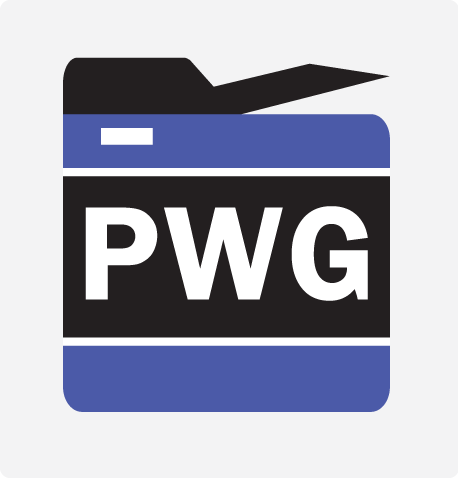 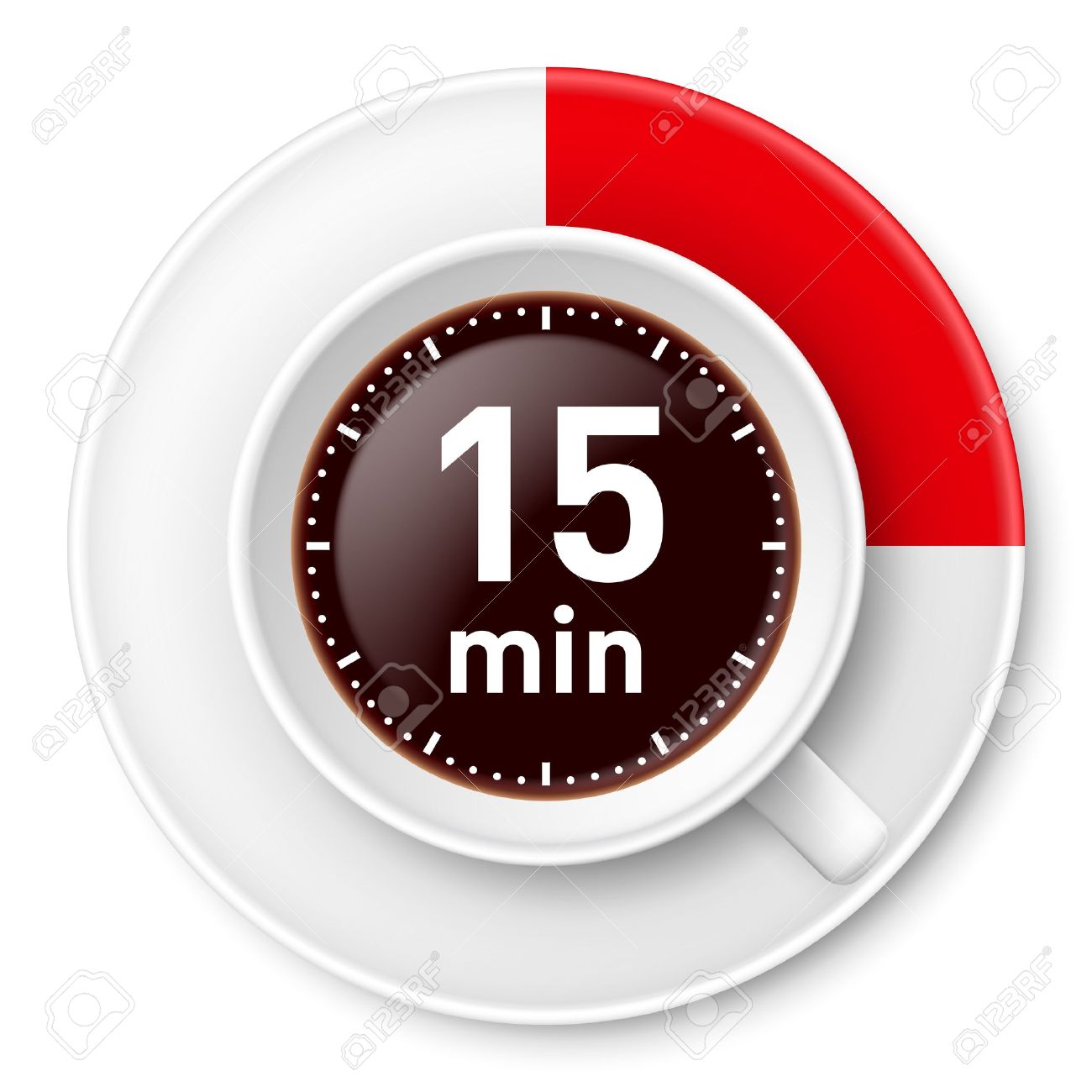 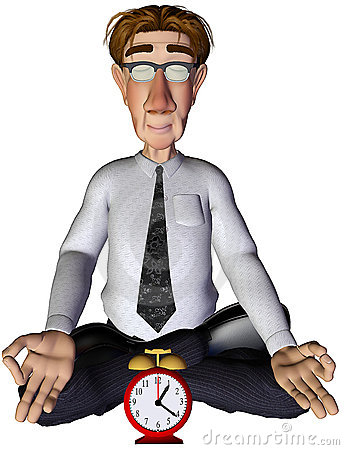 Copyright © 2017 The Printer Working Group. All rights reserved. The IPP Everywhere and PWG logos are trademarks of The Printer Working Group
8
8
Plan for Updating and Finalizing SM2
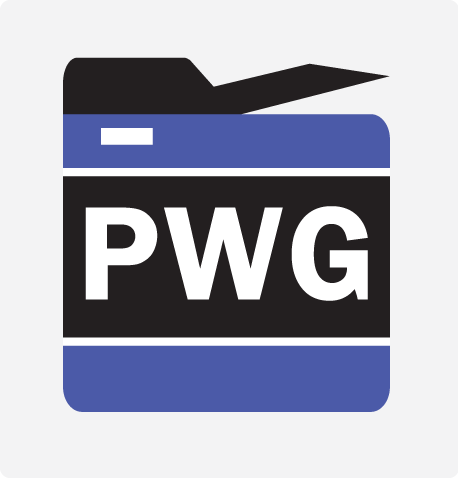 The project is to update, stabilize and finalize SM2 as the basic model for an MFD providing one or more imaging services. This model will then be the basis for SM3, which will include Cloud, 3D Printing and the expanded finishing features.
The approach is to correlate current IPP attributes, as registered in IANA, with Semantic Model elements, adding new elements and deprecating  others. Elements specifically for Cloud, 3D Printing and the expanded finishing features will be removed.
Once syntactical  and format errors are corrected, the updated SM2 will be submitted for PWG approval in accord with the PWG Policy for Maintenance and Approval of Schemata.
A updated compilation of IANA-registered IPP attributes (IANA 29Dec 2016.xlsx) is being compared with Semantic Model elements in the current schema version 2.909 
However, if it is decided to proceed with the approach of generating the Model schema from the IPP registry, as discussed in the following slides, this SM2 update activity will be abandoned.
Copyright © 2017 The Printer Working Group. All rights reserved. The IPP Everywhere and PWG logos are trademarks of The Printer Working Group
9
9
Generating Schema from IPP Registry
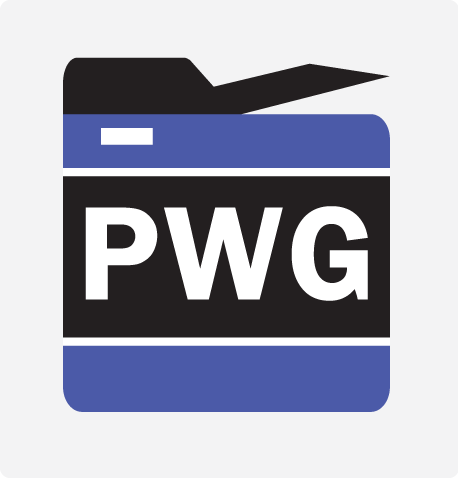 The primary chartered responsibility of the SM Workgroup is to maintain a model consistent with the evolving IPP protocol. Indeed, the SM2 update project has become a time-consuming manual correlation of IANA Attributes with the Model elements.
Michael Sweet has developed “Proof-of-concept” code to generate SM schema from the IPP registry. This approach is promising, as will be evident by comparing the registry-derived schema with the current  generated schema.
Copyright © 2017 The Printer Working Group. All rights reserved. The IPP Everywhere and PWG logos are trademarks of The Printer Working Group
10
10
IPP Registry Tool "regtosm"
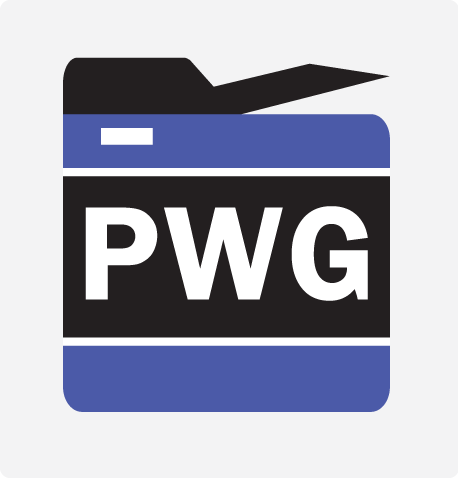 New tool for converting the IANA IPP registry (XML) to an XML schema
Current code uses mapping "rules" from Appendix H of PWG 5108.07-2012: PWG Print Job Ticket and Associated Capabilities Version 1.0
Approximates what was proposed for SM 3.0
Exclusively uses the IPP registry so the counters, power management, and subunits portions of SM 2.0 are greatly reduced in scope (to the subset present in IPP)
Limited to Print service right now; others possible, probably want to add a service association field to the IANA IPP registry for that
No WSDL for operations
Code available on Github:
https://github.com/istopwg/ippregistry
Current results provided on tool page:
http://istopwg.github.io/ippregistry
Copyright © 2017 The Printer Working Group. All rights reserved. The IPP Everywhere and PWG logos are trademarks of The Printer Working Group
11
11
Compare Derived Schema with V 2.909
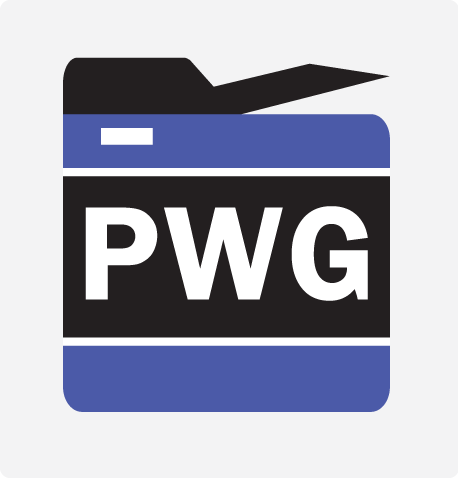 Derived Schema for Print Service 
HTML Version: http://istopwg.github.io/ippregistry/sm-current/PrintService.html
.xsd files: ftp://ftp.pwg.org/pub/pwg/sm3/schemas/Derived-Registry-Feb-2017/ 
Latest Standard Schema (unzipped)
ftp://ftp.pwg.org/pub/pwg/sm3/schemas/pwg-semantic-model-master-2-909/ 

Comparison Points:
Structure
Completeness
Clarity
?
Copyright © 2017 The Printer Working Group. All rights reserved. The IPP Everywhere and PWG logos are trademarks of The Printer Working Group
12
12
Advantages/Disadvantages of Relying onRegistry Derived Schema
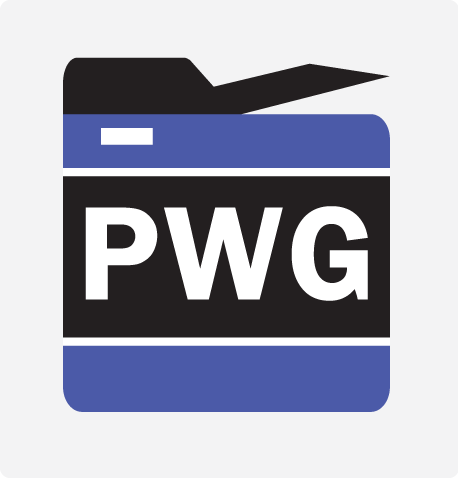 Advantages: Automating derivation will 
Lessen likelihood of the Semantic Model being abandoned.
Increase likelihood that Semantic Model will correctly and fully reflect IPP
Conversion to Schema form acts as check for Registry errors and inconsistencies. (Michael’s proof-of-concept code has found missing or incorrectly defined items in the registry.)
There would be no need to go though PWG approval cycle for the model  since it would just reflect what had been already approved for IPP
Disadvantages
A lot of the system subunits, counters, and power management stuff is either missing or limited in comparison to the current model.
There would not be an easy way to separate things for different services, although this could be resolved
There currently is no way to model operations with WSDL; addressing that would require a new section to the IPP registry, and populating that content is a fairly big task.
The advantage of independent schema to view IPP additions in the abstract, to exploit parallelism in elements, operations and services, is lost.
Copyright © 2017 The Printer Working Group. All rights reserved. The IPP Everywhere and PWG logos are trademarks of The Printer Working Group
13
13
Questions on ImplementingRegistry Derived Schema Approach
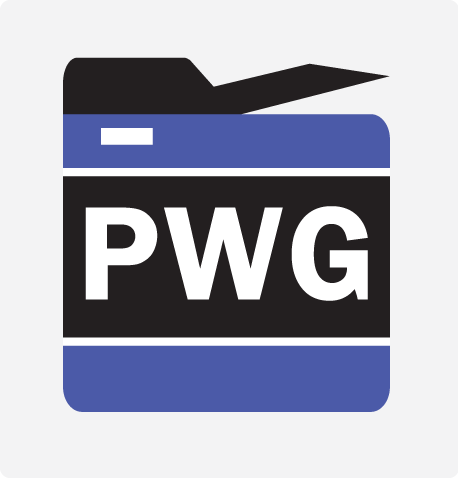 Addressing Disadvantages
To what extent would the system subunits, counters, and power management stuff be incorporated when the System Service is fully fleshed out?
Would it be possible to meld existing and derived .xsd  files to preserve current degree of handling with what derivation provides?
Are the operations a critical part of the Model? Is WSDL needed to document them or is some other method available? Would including the ‘new section’ in the IPP registry have advantages? 
Would recasting and reviewing IPP operations and attributes in schema form in itself provide a better consideration of  consistency, parallelism, and generality.
Implementation
Who would take responsibility for and under what workgroup would the maintenance of the derived schema update fall>
To what extent would the validity of the derived schema be verified, and by whom?
Copyright © 2017 The Printer Working Group. All rights reserved. The IPP Everywhere and PWG logos are trademarks of The Printer Working Group
14
14
Issues & Next Steps - Organizational
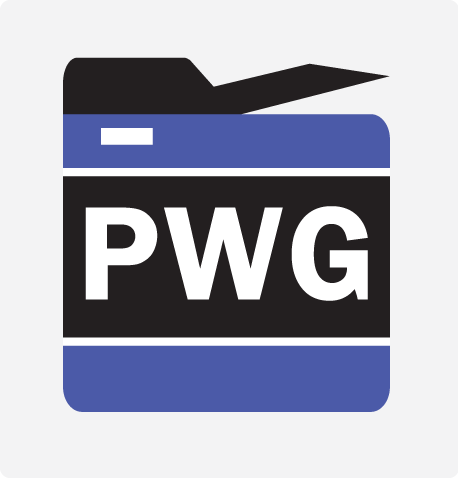 The ability of the WG to act  on chartered projects and provide a realistic plan and schedule for those projects depends upon having reliable, competent resources for execution and review. 
There have been insufficient resources to proceed with the projects in a timely manner and insufficient participation in SM conference calls to review the work that has been done.
Suggestions that the Model has a function beyond echoing IPP, that the presentation of imaging semantics in a more readily understood form, and that documentation of Imaging Services and Imaging Jobs in abstract form has intrinsic and lasting value to the industry have not been accepted and have not prompted increased participation.
Although, in previous MFD Modeling work, the Semantic Model has preceded IPP activity by modeling Imaging Services beyond printing, the current SM Charter effectively limits SM activity to reflecting what has already been approved in IPP. 
It has been suggested that:
There is no need to put Models up for PWG approval since they merely reflect what has been approved in IPP.
The modeling activity should be part of the development process for IPP Specifications.
There is no need for a separate Semantic Model Workgroup.
Copyright © 2017 The Printer Working Group. All rights reserved. The IPP Everywhere and PWG logos are trademarks of The Printer Working Group
15
15
Issues and Next Steps - Projects
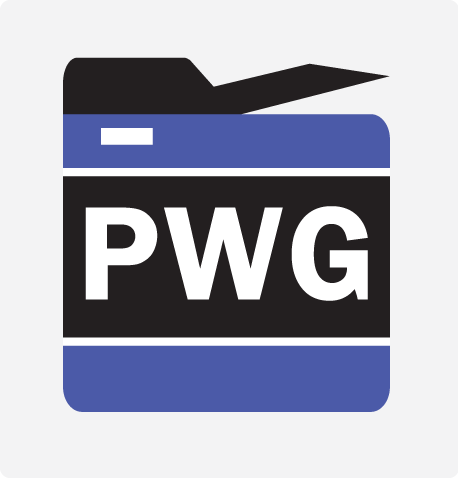 Furtherance of the Semantic Model - Options
Proceed with the chartered projects of updating the SM2 MFD model and creating a new SM3 model which includes Cloud, 3D, and expanded Finishing
Proceed with the current single model, updating it with IPP elements added in the past five years, including Cloud, 3D, and expanded Finishing.
Completing the SM2 update, but not adding Cloud or 3D. The Print3D Service model can extracted and stand as a separate model. Cloud Imaging has already been separately documented.
Adapting the Derived approach. 
The derived model would be, by definition SM3
Information in the derived model could be used to help update the SM2 model, which would then be closed.
Terminating the WG, with the understanding that the Semantic Model would be created and updated by the IPP Workgroup.
Print3D Service – Options
Update to include attributes in IPP Extensions, as approved.
Update to reflect the information in  the NIST am_schema_20161208.xsd
Maintain as separate schema
JDFMAP – Options
Continue to look for prototyper
Issue document as White Paper  or other non-specification PWG publication
Web Page Update
Do or Drop
Copyright © 2017 The Printer Working Group. All rights reserved. The IPP Everywhere and PWG logos are trademarks of The Printer Working Group
16
16
More Info/How to participate
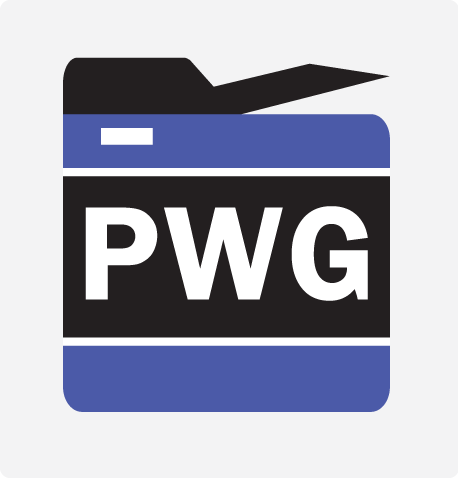 We welcome more participation from member companies
Much of the discussion of  issues will be on the SM3 mail list. You must subscribe to the list to be able to post to the list. See http://www.pwg.org/mailman/listinfo/sm3 to subscribe.
The group maintains a Web Page for Semantic Model that includes links to the latest documents, schema and a browse-able version of the schema at http://www.pwg.org/sm3 
Next  conference call: To be announced on the SM3 mail list.

Call-in toll-free number (US/Canada): 1-866-469-3239 
 
Call-in toll number (US/Canada): 1-650-429-3300 
 
Call-in toll number (US/Canada): 1-408-856-9570 
 https://ieee-isto.webex.com/ieee-isto/e.php?MTID=m8f8fab044b3f41be0f376cb7745eca40
Copyright © 2017 The Printer Working Group. All rights reserved. The IPP Everywhere and PWG logos are trademarks of The Printer Working Group.
17
17